Tracing Kepler’s path with Mathematica
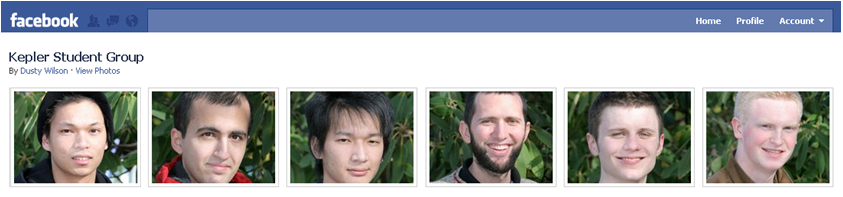 [Speaker Notes: Introduce everyone 

http://www.wallpaperpimper.com/wallpaper/download-wallpaper-Solar_System-size-1280x960-id-112377.htm]
Heliocentrism
[Speaker Notes: Explain Heliocentrism is the idea that the planets revolve around the Sun and not Earth







http://www.astro.psu.edu/users/rbc/a1/lec4n.html]
Nicolaus Copernicus (1473 - 1543)
[Speaker Notes: Nicolaus Copernicus came up with the idea of Heliocentrism





http://ircamera.as.arizona.edu/NatSci102/NatSci102/lectures/copernicus.htm]
Galileo Galilei (1564 - 1642)
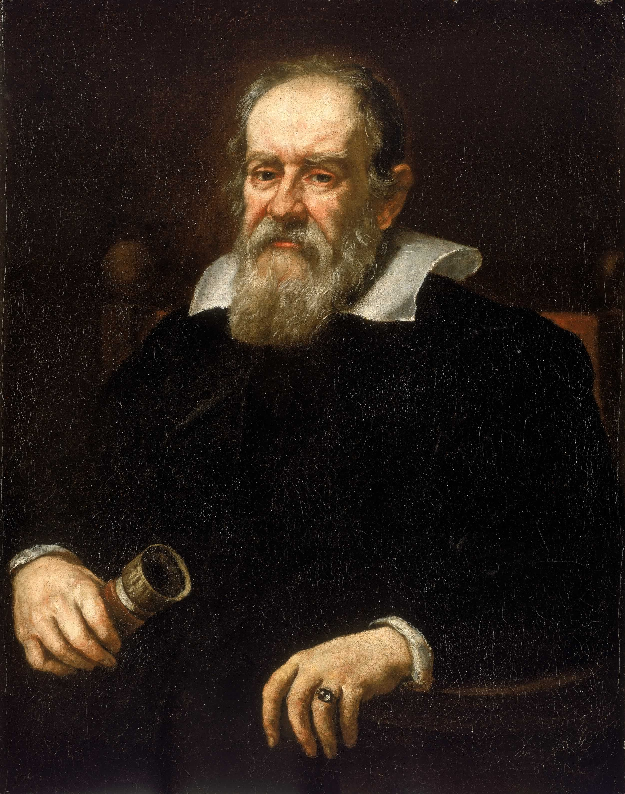 Confirmed Copernicus’ Idea of Heliocentrism
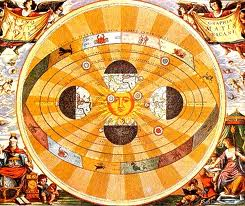 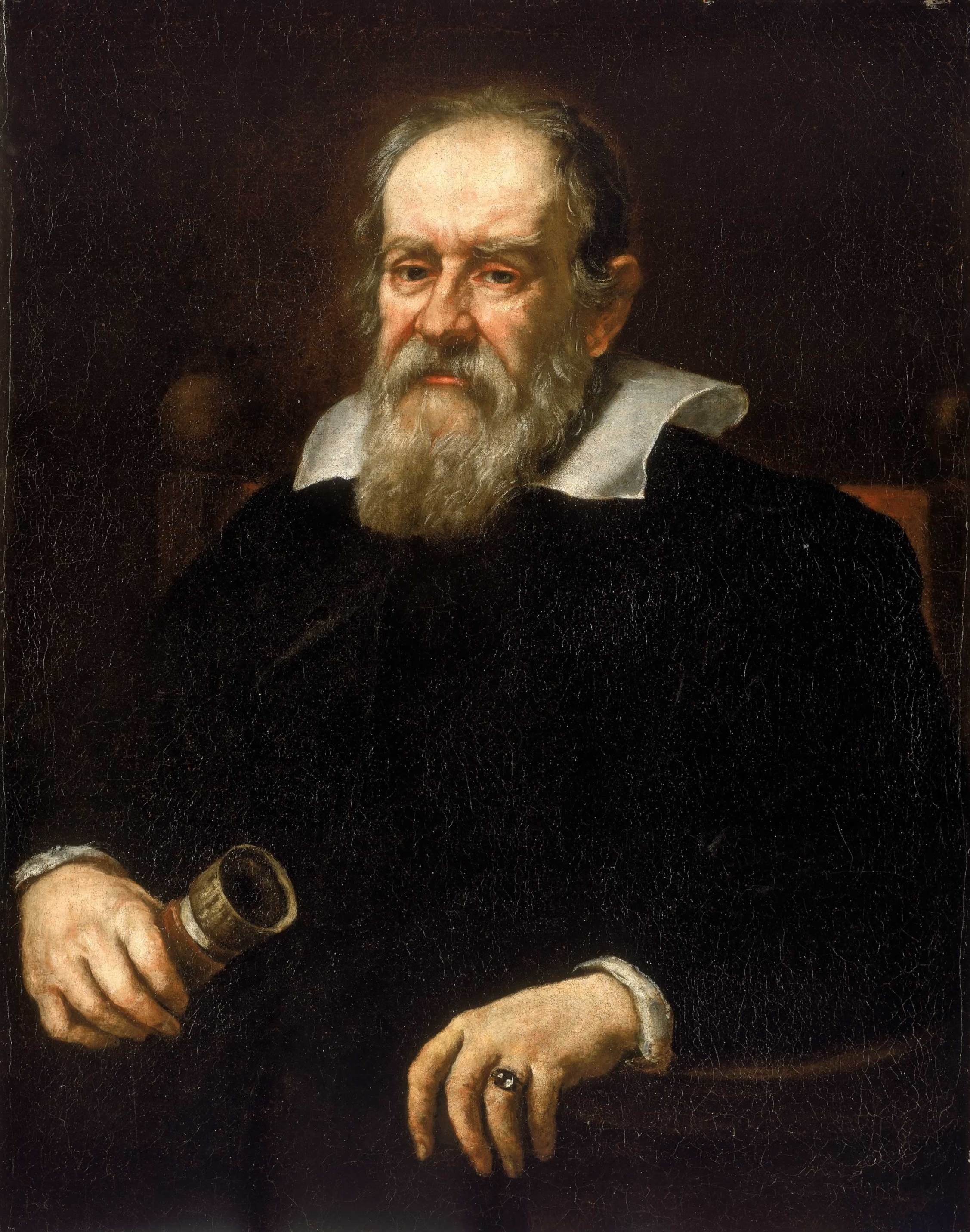 [Speaker Notes: Confirmed (verified) Copernicus’ Idea of Heliocentrism by observing the planets with his telescope.  He saw phases on Venus.

http://en.wikipedia.org/wiki/Galileo_Galilei]
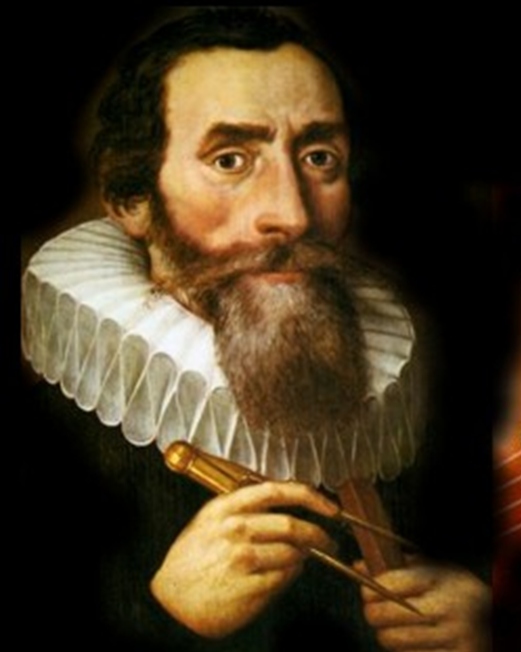 Johannes 	Kepler (1571 – 1630)
Laws of 	Planetary             	        Motion

A planet’s orbit is elliptical
The line from sun to the planet sweeps out equal area in equal time
[Speaker Notes: Laws of Planetary Motion
1) A planet revolves around the sun in an elliptical orbit 
2) The line joining the sun to a planet sweeps out equal areas in equal times




Ellipse: squished circle or]
Sir Isaac Newton (1642-1727)
Proved Kepler’s Laws!
[Speaker Notes: – Proves Kepler’s Laws



http://commons.wikimedia.org/wiki/File:Sir_Isaac_Newton_by_Sir_Godfrey_Kneller,_Bt.jpg]
Guiding Philosophy
Everything should 
be made as simple 
as possible, but 
not simpler.

Albert Einstein
Kepler’s First Law
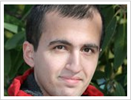 A planet revolves around the sun in an elliptical orbit with the sun at one focus
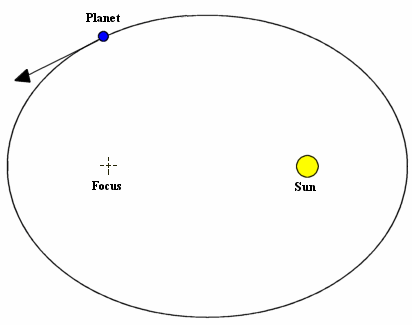 What do we need to prove?
Conic equation in 
polar coordinates
r : the distance between the planet and the sun
e : the eccentricity of the orbit (related to ellipses)
d : the directrix (a constant of the ellipse)
[Speaker Notes: An applet illustration of the first law:
http://www.walter-fendt.de/ph14e/keplerlaw1.htm

Second law:
http://www.walter-fendt.de/ph14e/keplerlaw2.htm]
The Physics
Acceleration of the planet
A Proof in Three Parts
Part I: Show the planet’s path lies in a plane
Part II: Nasty, nasty, nasty vector algebra and calculus
Part III: Coordinatize
Part IShow the planet’s path lies in a plane
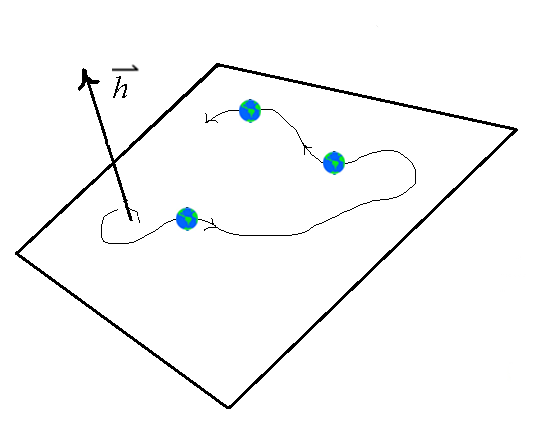 The relation between the position and velocity vectors
Note:
[Speaker Notes: a X a = |a|.|a|.sin(0)= 0

Note for later: v x v = 0]
Take the derivative
of this expression
What have we just proved?
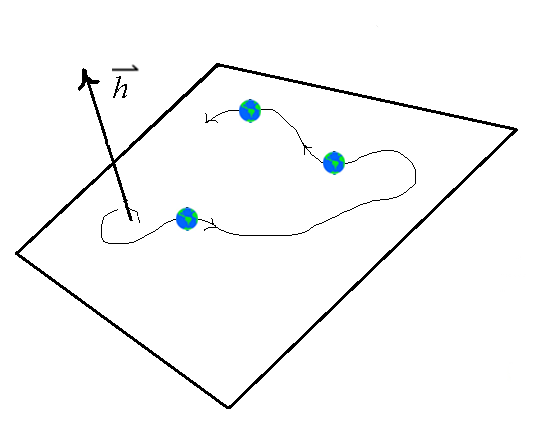 [Speaker Notes: Say the line with the integrals using words … not symbols (otherwise you end up having to justify integrating a vector)]
Part II
Apply the product rule twice
Apply the product rule twice
Apply the product rule twice
Apply the product rule twice
[Speaker Notes: This wouldn’t have been how Newton did it.]
Use the vector triple product
Use the vector triple product
Use the vector triple product
[Speaker Notes: u is a unit vector
u.u’=0 since if |r|=c we know that r’ is orthogonal to r (see example 4 in section 13.2)]
Use the vector triple product
From Acceleration back to Velocity
We Know
We Conclude
From Acceleration back to Velocity
We Know
We Conclude
From Acceleration back to Velocity
We Know
We Conclude
The constant lies on the plane
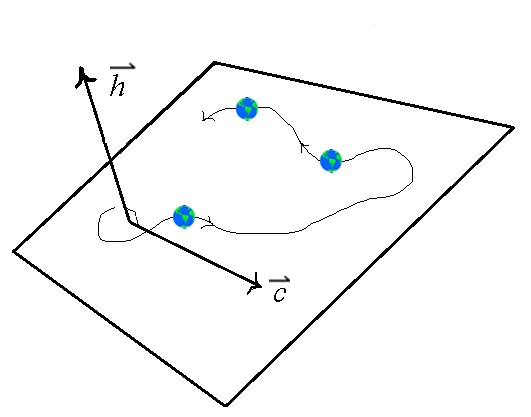 Part III
Coordinatize

Introduce polar coordinates
Show that r has the form of an ellipse
Polar Coordinates
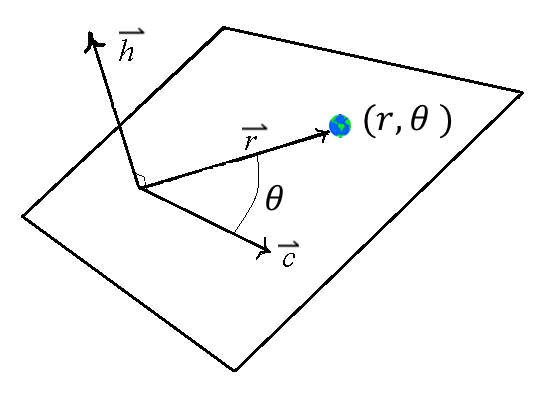 Relate the Big Three
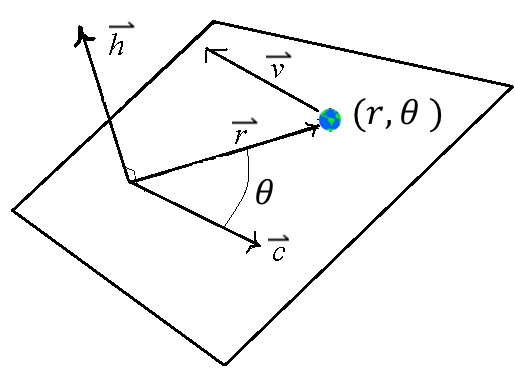 [Speaker Notes: This is an equation.]
Almost there … 3
Almost there … 3
Almost there … 2
Almost there … 2
Almost there … 2
Almost there … 1
Almost there … 1
BLAST OFF
Q.E.D.
[Speaker Notes: Clearly state the conclusion that planets follow elliptical orbits.]
Questions?